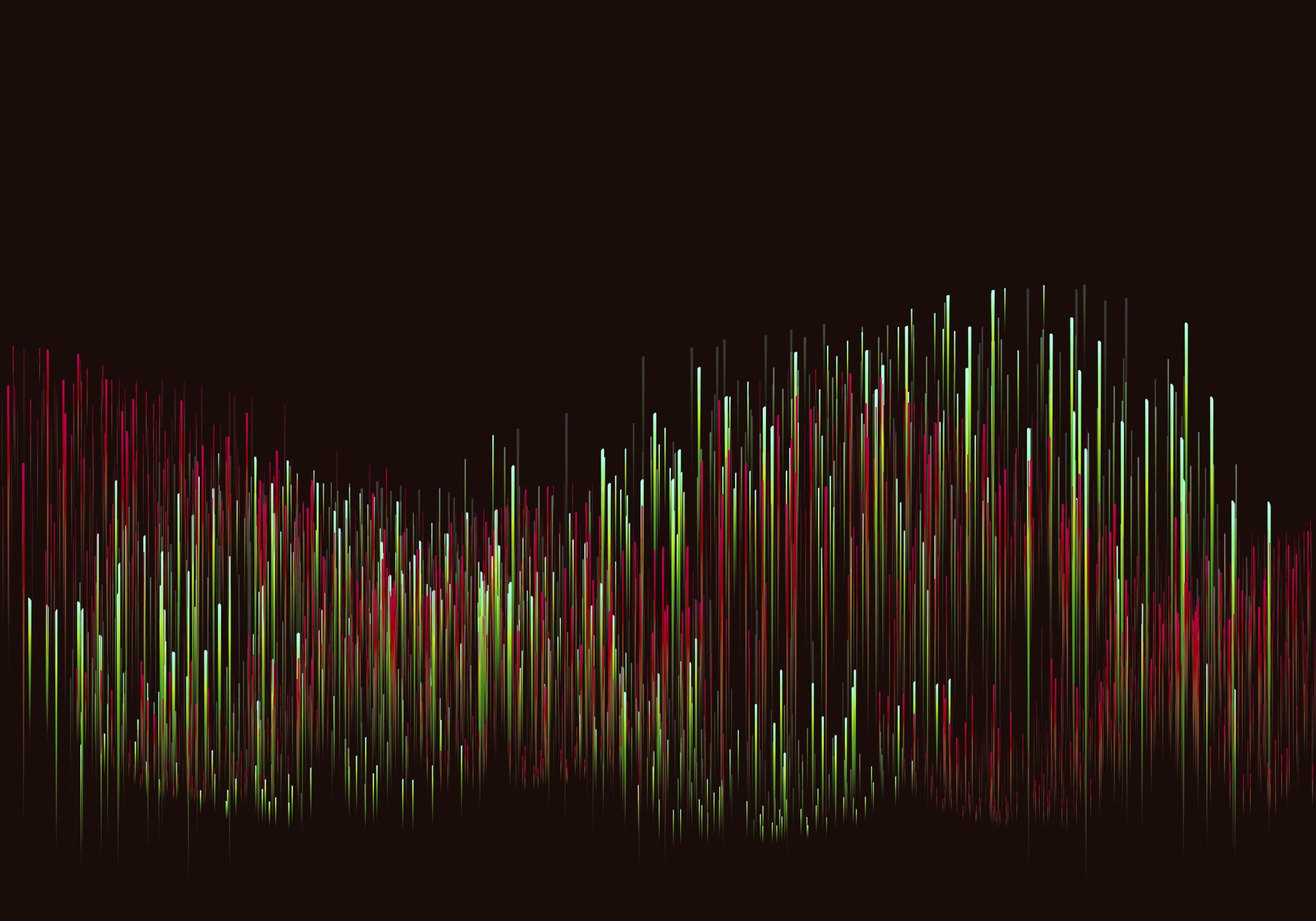 6 Ways to become a better teacher of creative writing
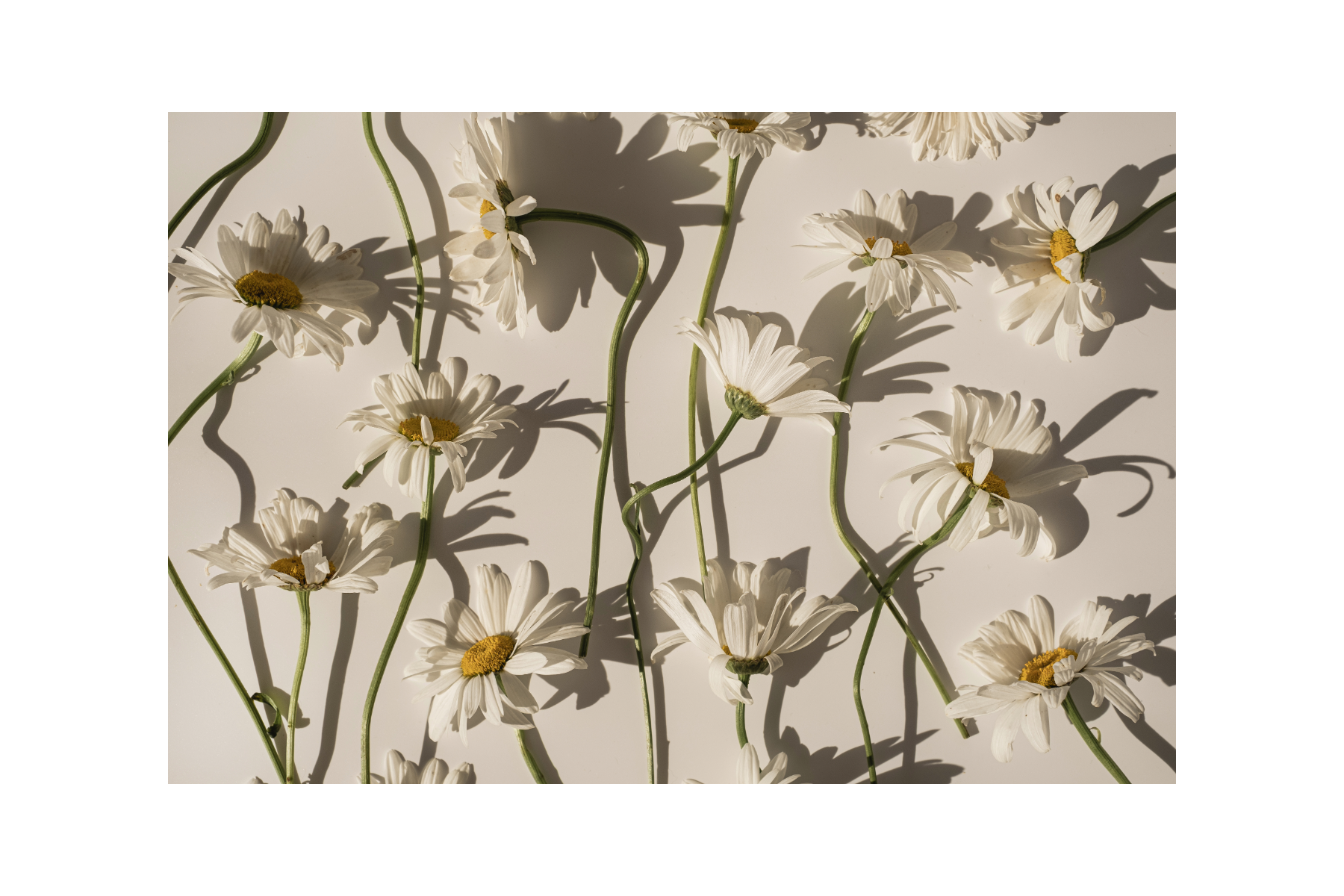 F. Gilbert
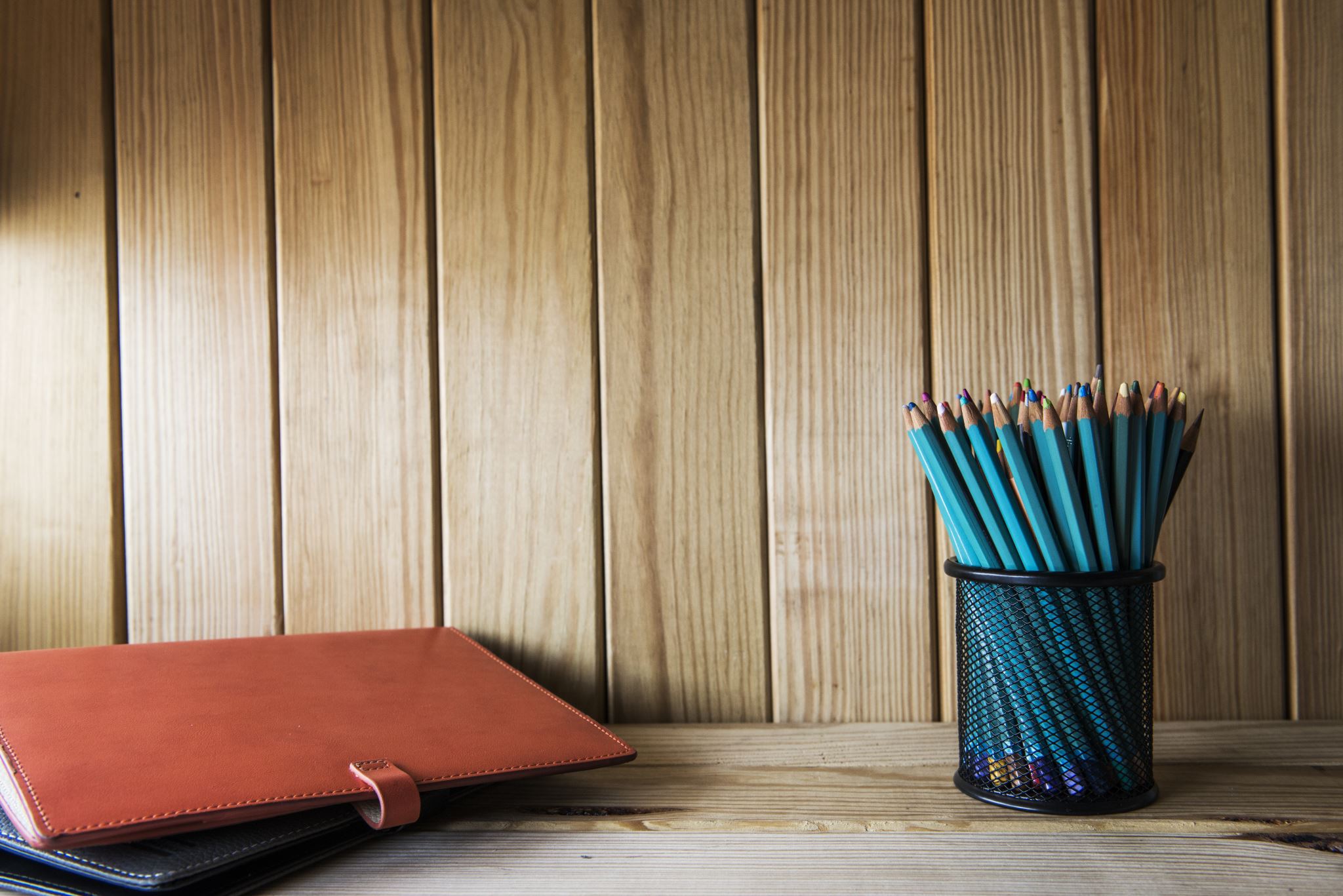 Activating Prior Knowledge
What do you know already as a teacher and learner about the teaching of creative writing? What has worked for you?
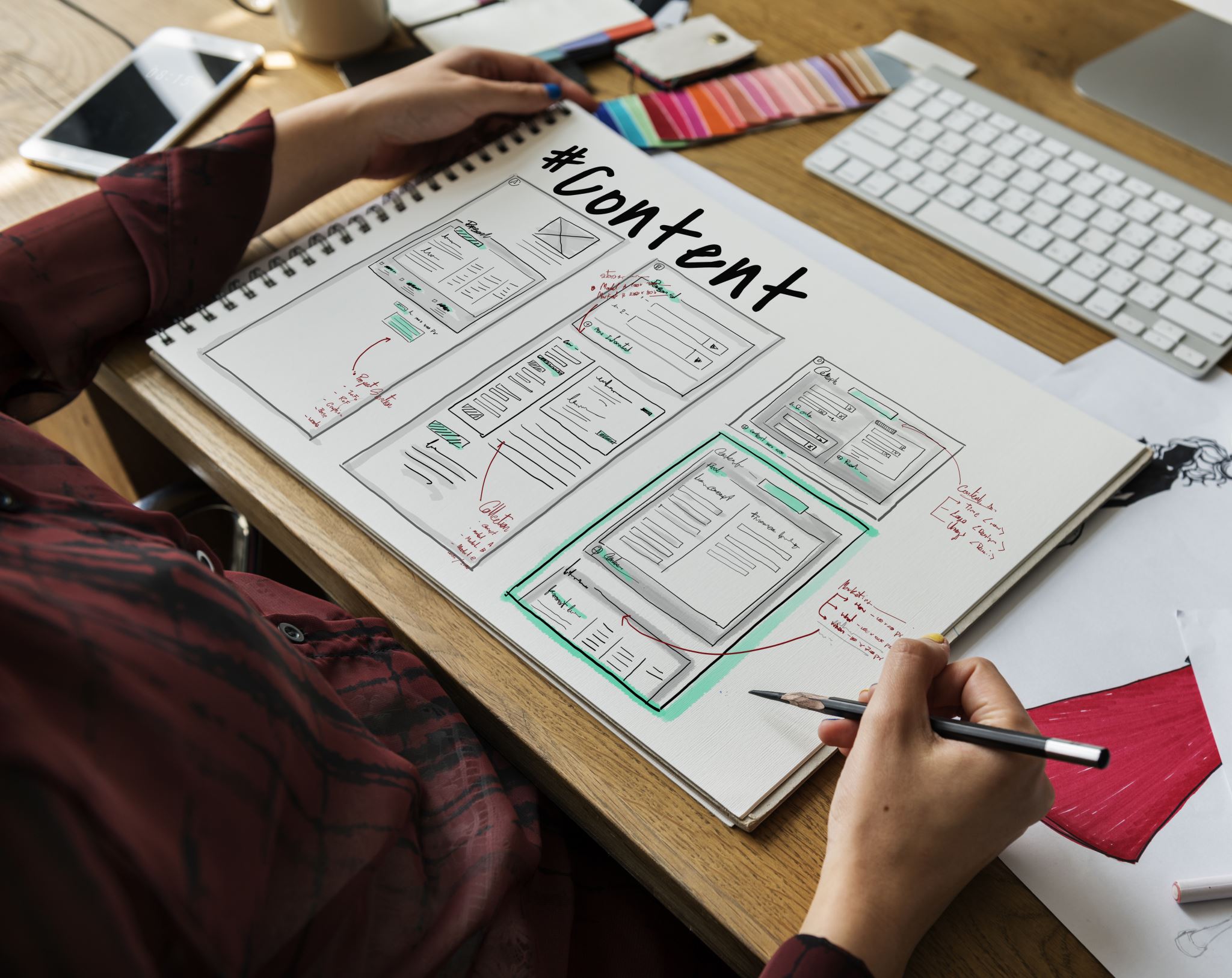 Why are you teaching creative writing?
Put some comments in the chat.
An extract of my writing…
On a business trip, my stepfather returns with a free lady's handbag to give my mother: it's a big bag, with lots of compartments and loads of useful pockets for make-up. Feeling generous my mother decides to give me the bag -- and requests that I use it as a school bag from that day onwards. I don’t have the money to buy another.
I try my best to shield the bag under coat when I am going to school and bury it under my chair in the class, but it is no good. The boys notice it. During the first few days, they eye it silently, not quite knowing what to make of it. Then one day, a kid called Andrew Rose sees me carrying it over my shoulder in the playground, making my way to the next lesson. He shouts behind me, ‘There goes Pilkie and his handbag!’ As all the other boys are on their way to the lesson, a strong chant quickly gathers momentum: ‘Pilkie and his handbag! Pilkie and his handbag!’
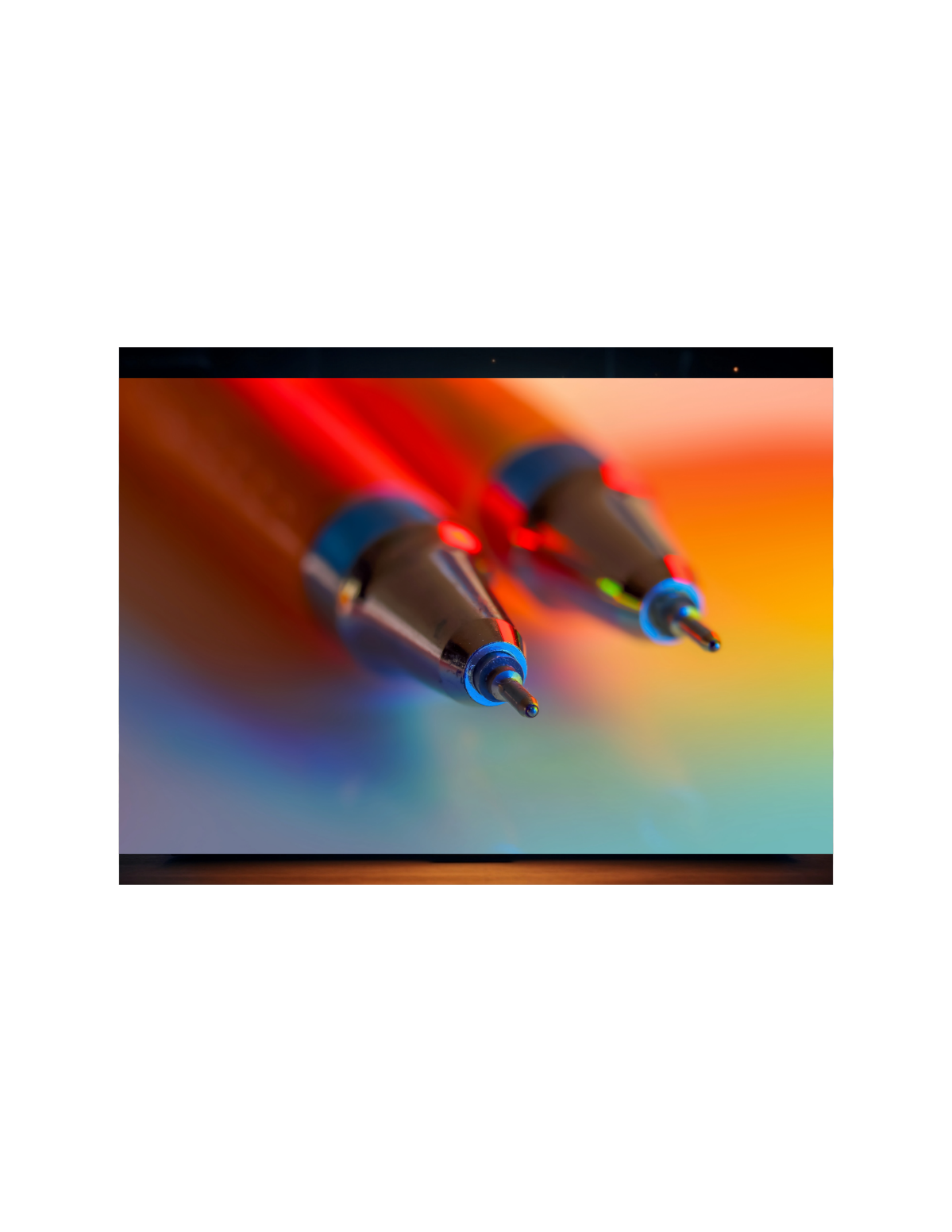 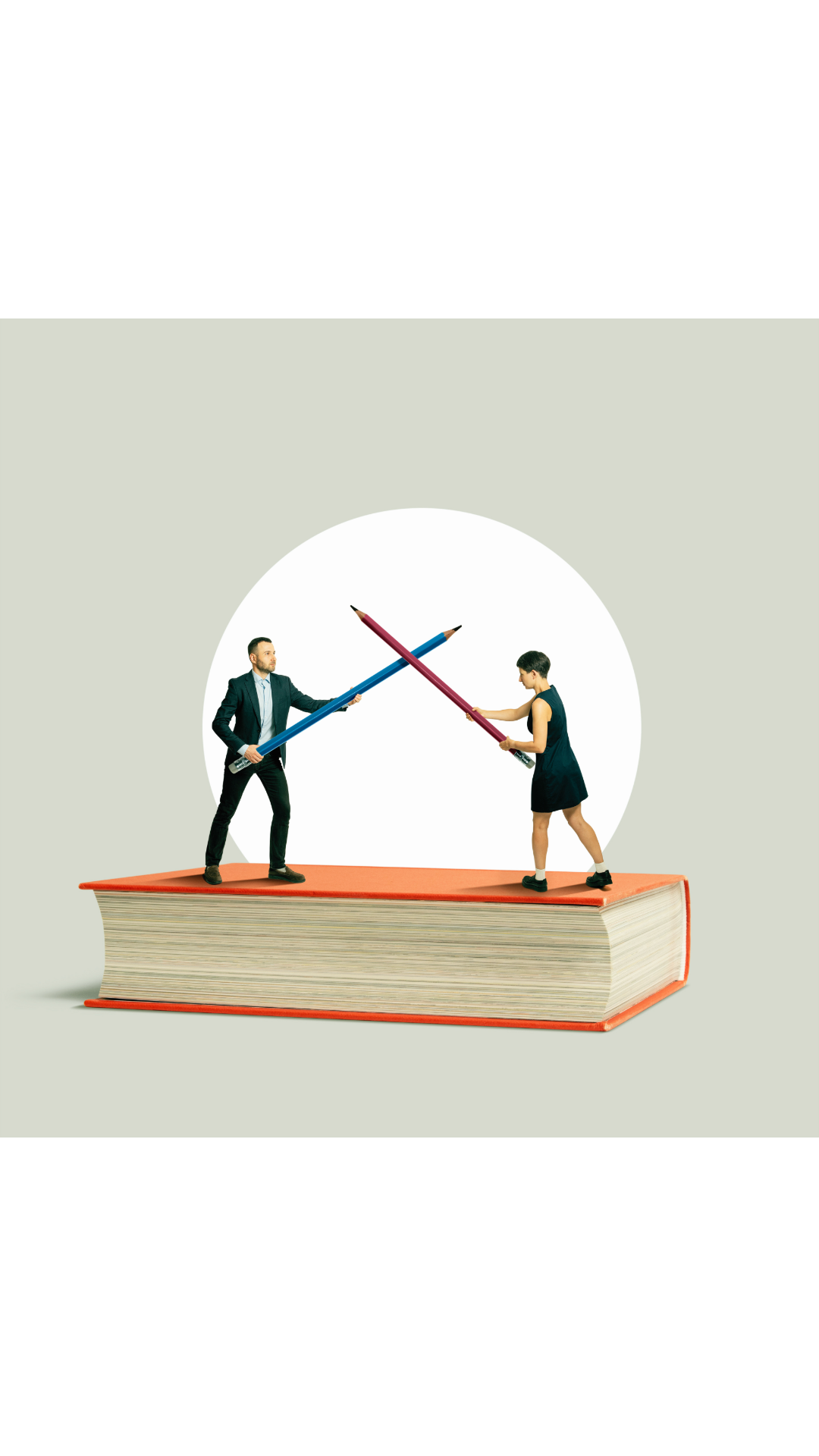 Tip 1: Write alongside your students & share your processes
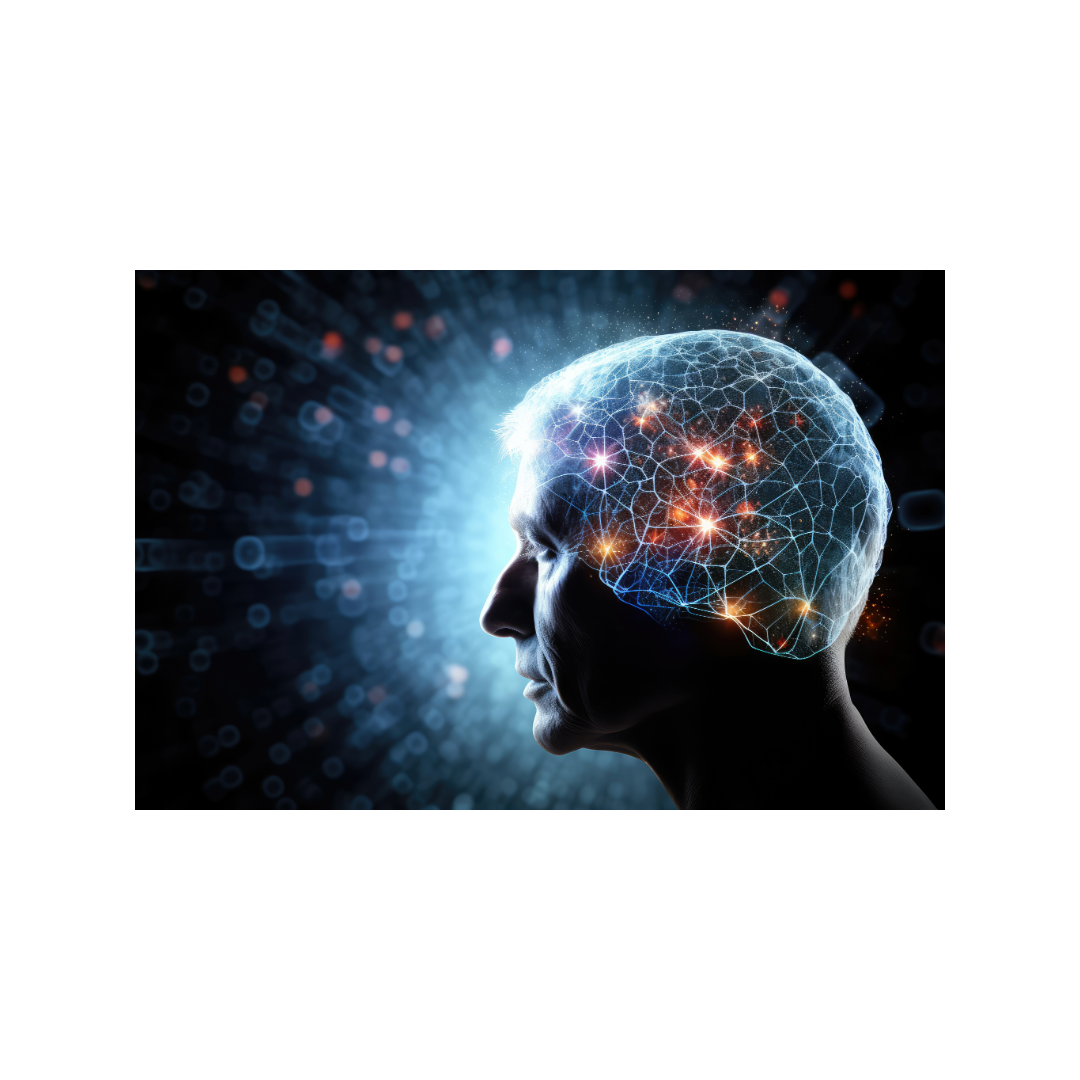 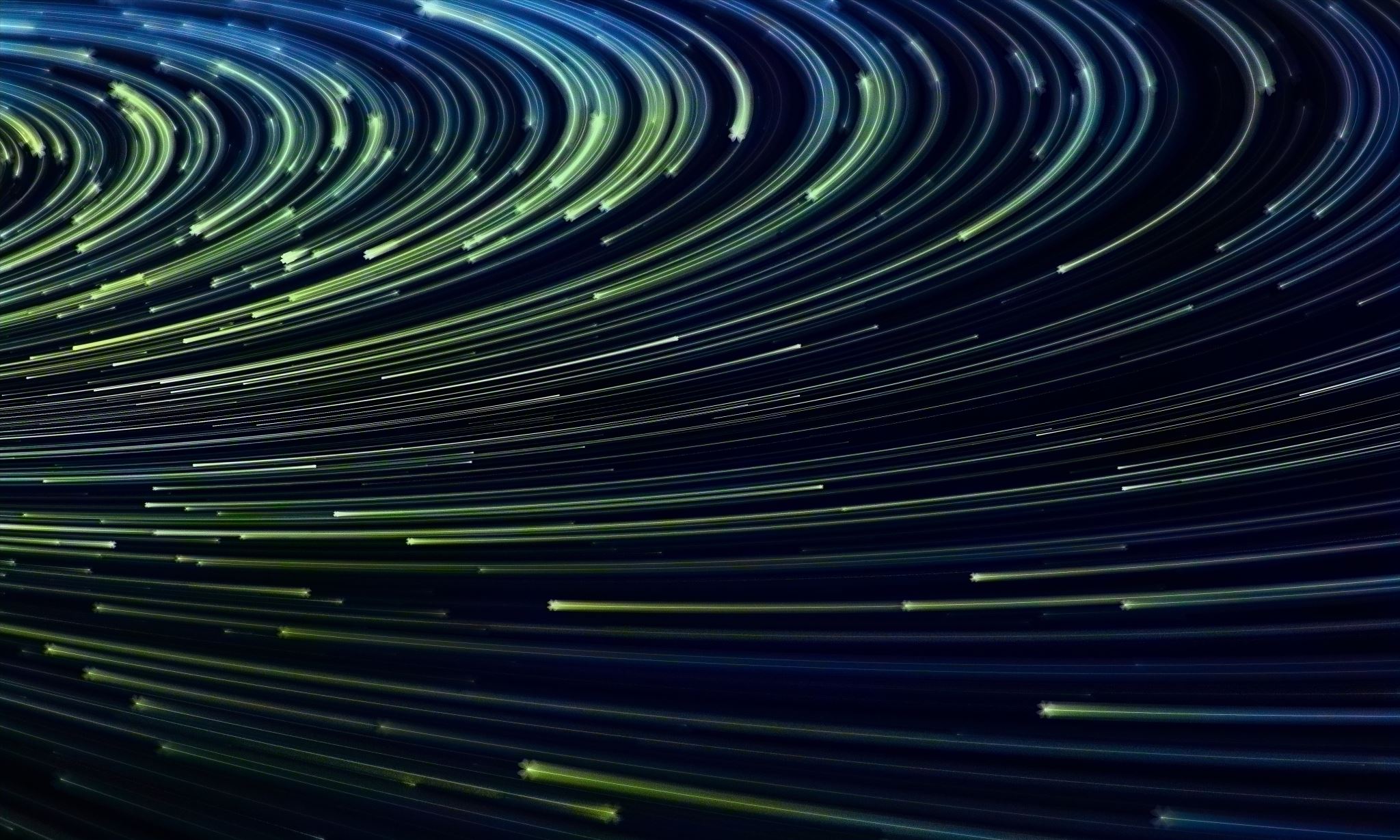 The rights of the writer
[Speaker Notes: https://literacyforpleasure.wordpress.com/2017/04/17/the-29-rights-of-the-child-writer/]
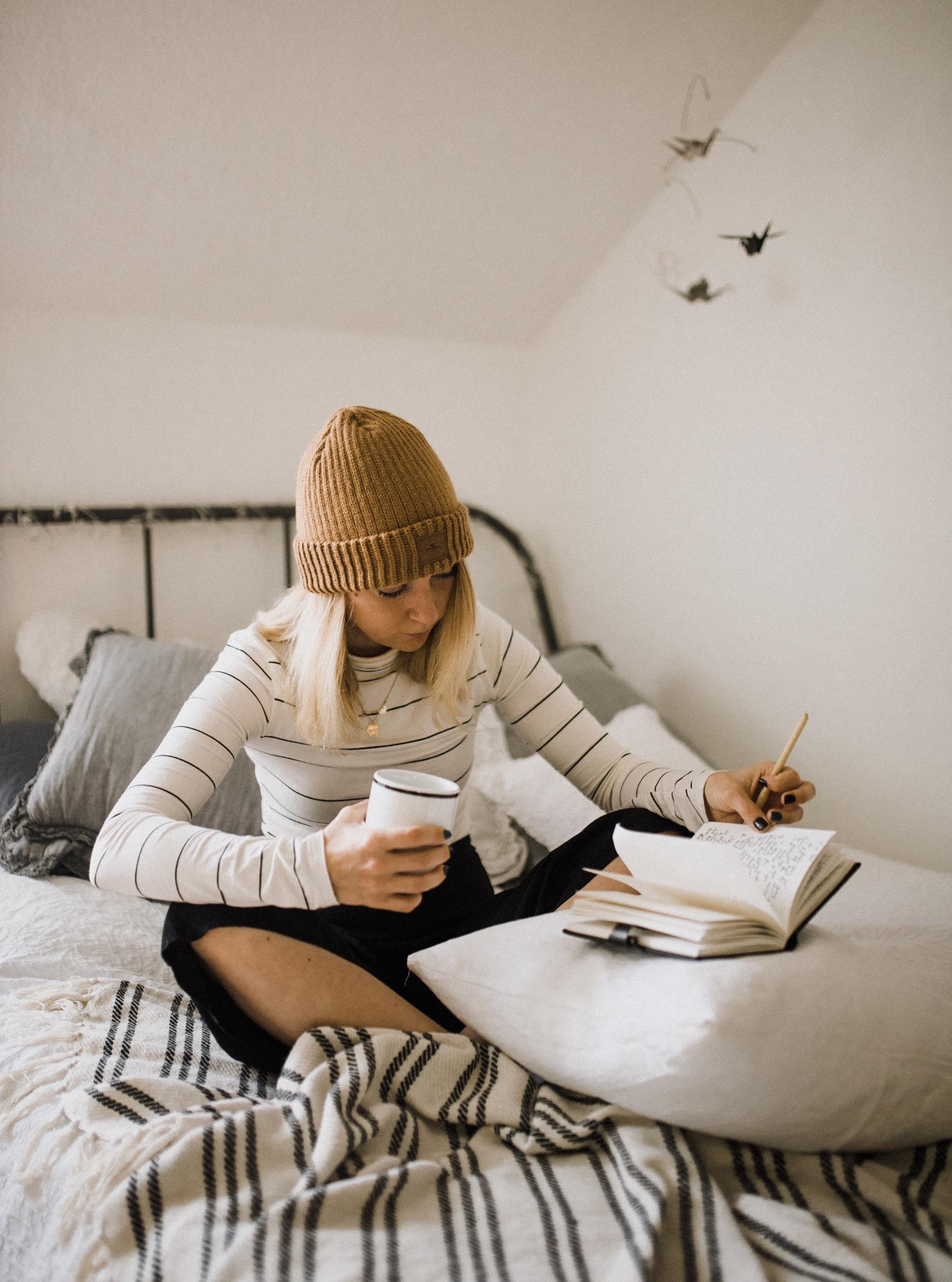 Tip 2: Nurture Automaticity
‘The most effective way I know to improve your writing is to do freewriting exercises regularly. At least three times a week. They are sometimes called ‘automatic writing’, ‘babbling’, or ‘jabbering’ exercises. The idea is to write for 10 minutes (later on, perhaps fifteen-twenty). Don’t stop for anything. Go quickly without rushing. Never stop to look back, to cross something out, to wonder how to spell something, to wonder what word or thought to use, or to think about what you’re doing. If you can’t think of a word or a spelling, just a squiggle or else write ‘I can’t think of it’. Just put something down. The easiest thing to do is put down whatever is in your mind.’
Peter Elbow, Writing without Teachers, OUP, 1998, p. 3
[Speaker Notes: ‘The most effective way I know to improve your writing is to do freewriting exercises regularly. At least three times a week. They are sometimes called ‘automatic writing’, ‘babbling’, or ‘jabbering’ exercises. The idea is to write for 10 minutes (later on, perhaps fifteen-twenty). Don’t stop for anything. Go quickly without rushing. Never stop to look back, to cross something out, to wonder how to spell something, to wonder what word or thought to use, or to think about what you’re doing. If you can’t think of a word or a spelling, just a squiggle or else write ‘I can’t think of it’. Just put something down. The easiest thing to do is put down whatever is in your mind.’
Peter Elbow, Writing without Teachers, OUP, 1998, p. 3]
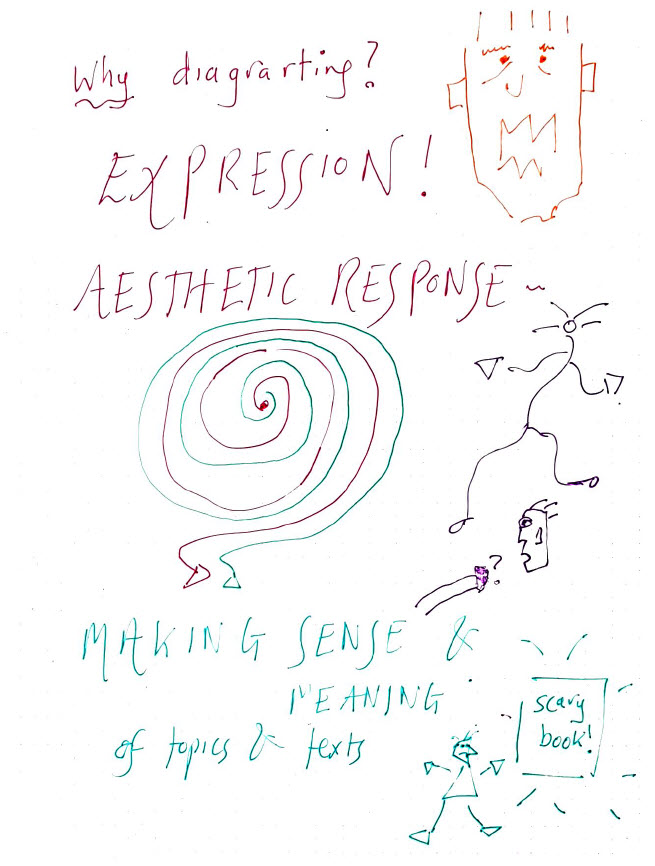 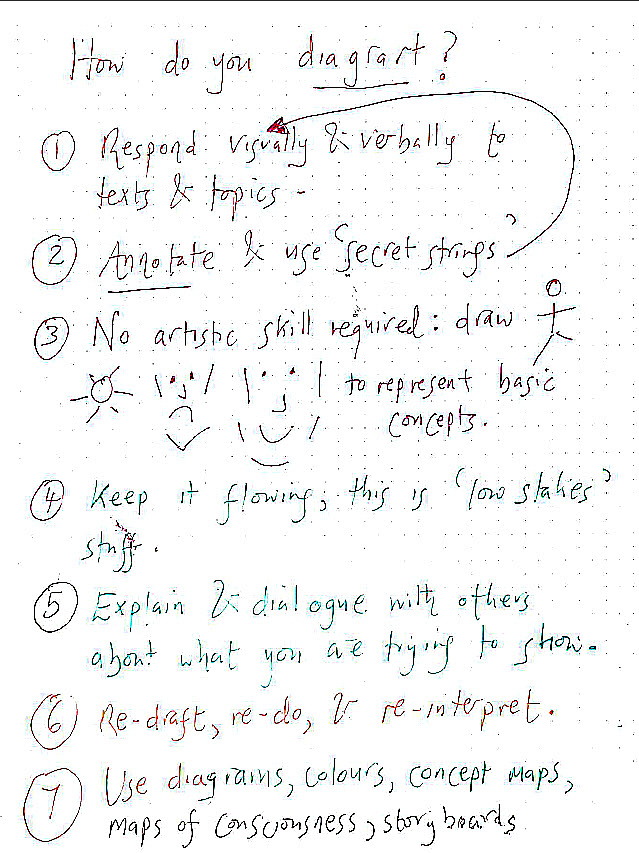 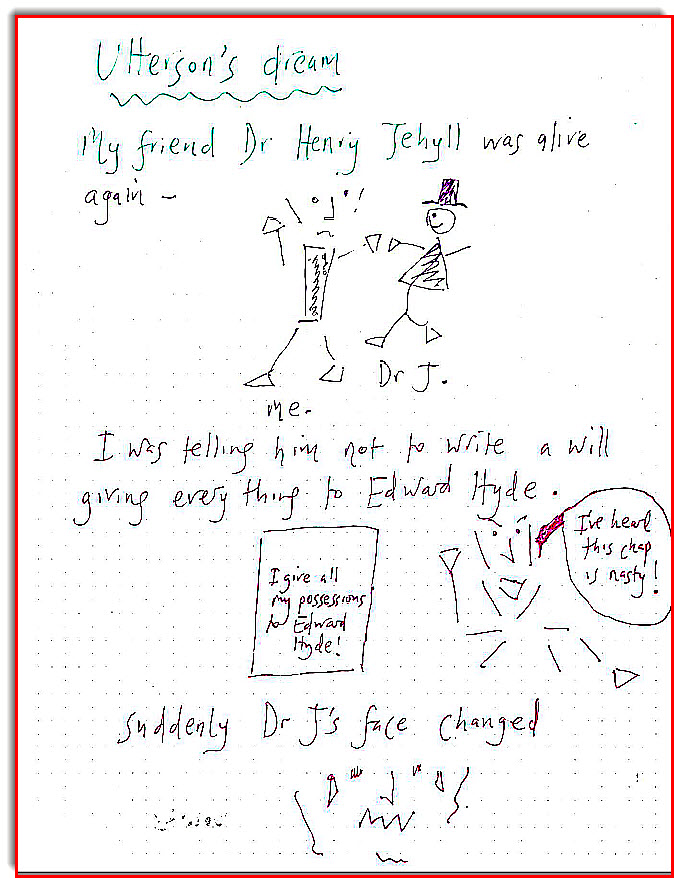 Try mindful planning! FG to illustrate
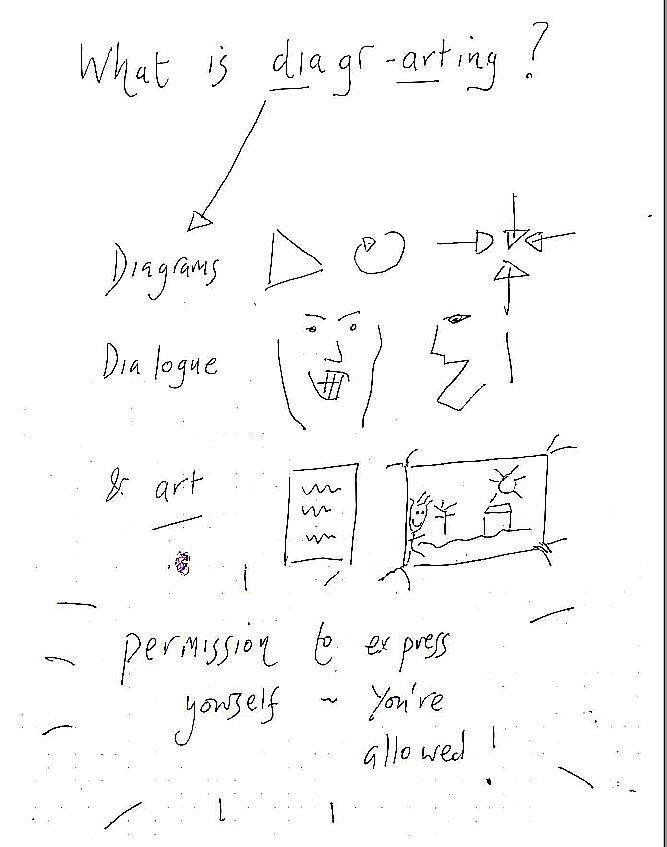 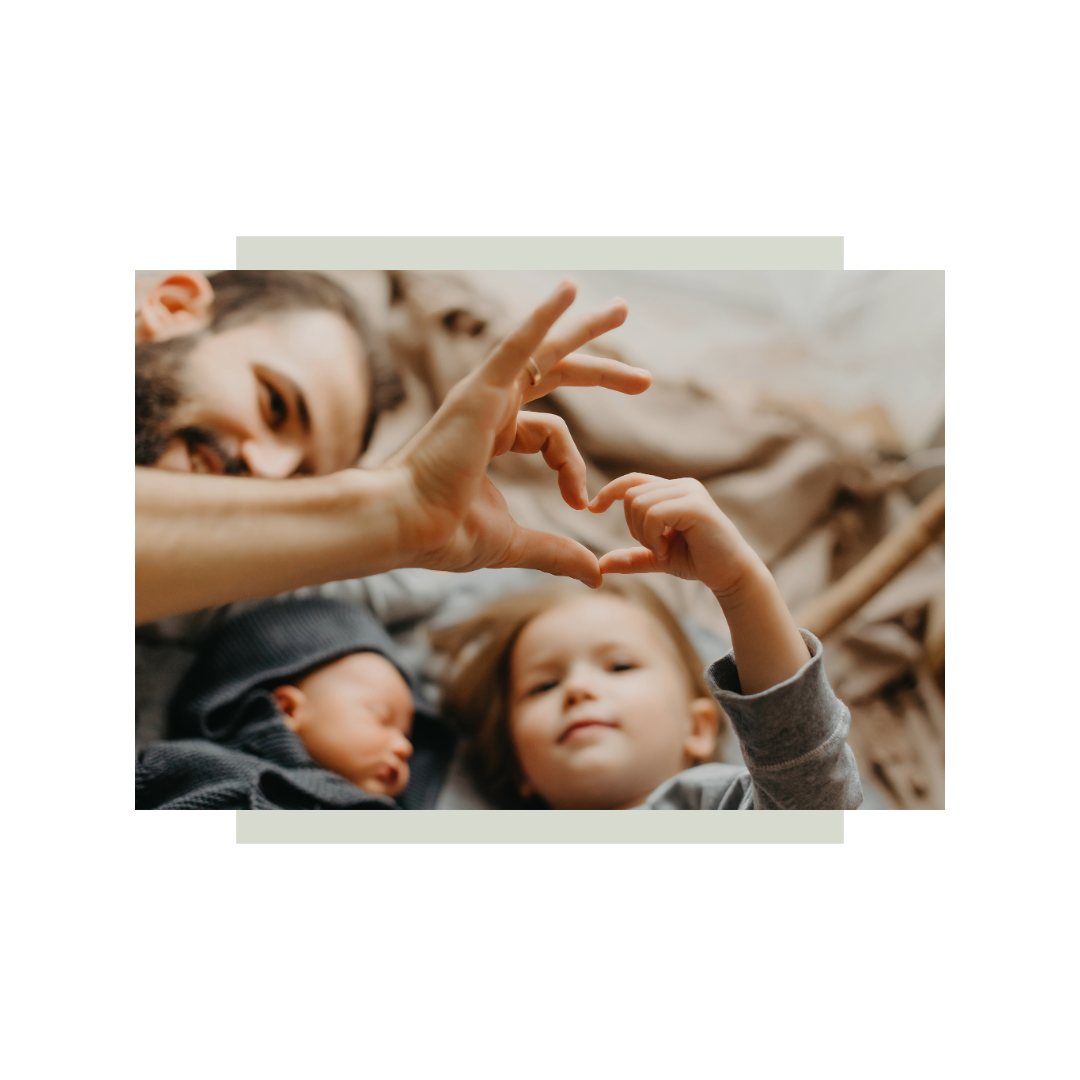 Tip 3: encourage students to draw from their funds of knowledge
How to Disappear Completely
‘So, do you think he’s dead?’ Phil asks.
His piping high words, choked with worry, irritate Alan.
‘Dunno,’ Alan says, trying his best to stop his voice from cracking.
‘Are you crying?’ Phil says.
‘Shut up!’
Alan rolls over on the bed and turns to the wall, tears leaking across his face. 
His father is almost certainly dead. 
Yes. 
He doesn’t want to be sad. 
That’s not allowed.
Phil gets up from his bed opposite and plods over to his brother, standing over him.
‘You are crying!’ he hisses in surprise.
‘I’m not!’ Alan sobs.
‘It’s all right, I won’t tell,’ Phil says.
And then he gets into bed beside his big brother, snuggling up to him. Holding him by the shoulders. Alan feels Phil’s soft cheeks against his neck and his trembling fingers on his shoulder blades and thinks about death.
It is 1979. 
The two brothers are lying in the dark on a narrow bed in a house in Southampton. 
The suburbs outside are quiet.
Tip 4: Cognitive Prompts
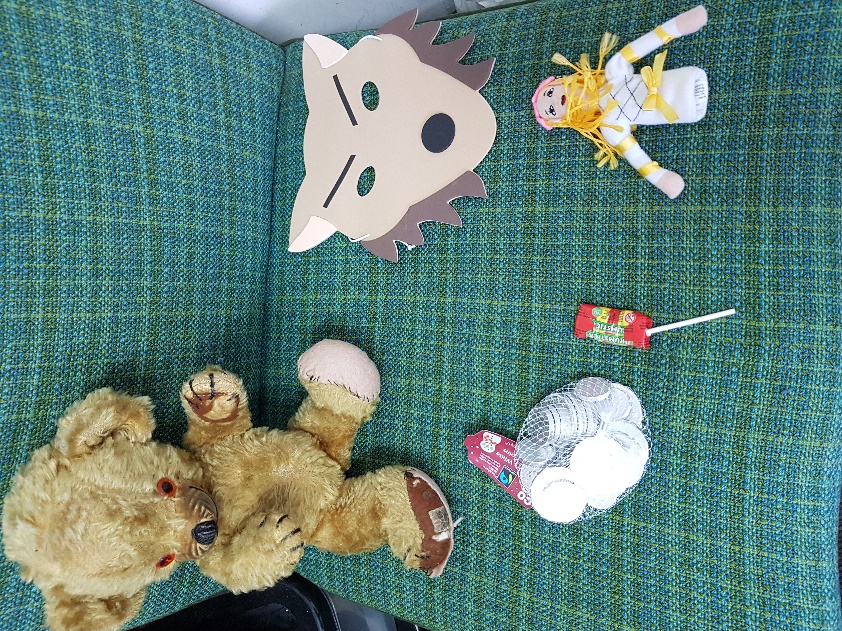 Tip 5: Use objects
Choose an object about your person that is valuable to you. E.g. keys, phone, an item of clothes.
Freewrite or diagrart all the reasons why it is valuable to you; describe it; describe when, how and why you like it/use it etc. 
Now imagine that you lose this object…what do you feel like? What would you do?
You now have the beginning of a story.
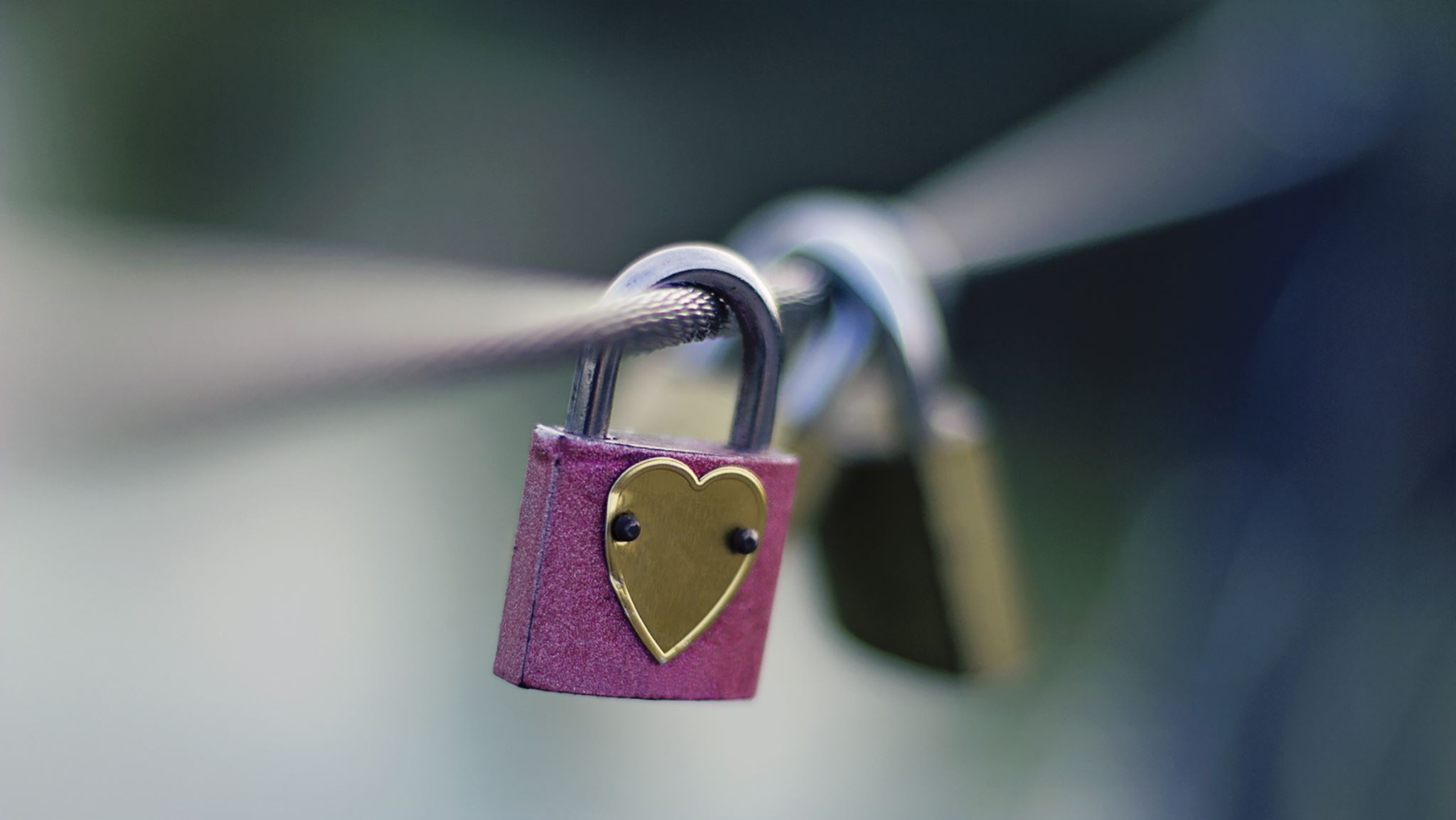 Use objects to structure
Opening: set the scene/describe the object (the phone under some socks)
Complications: a character encountering a problem because of the object (e.g. a very punctual, organised person who has issues about saying sorry loses their phone)
Crisis: the problem gets worse, the character has to make a decision (they can’t phone their love interest to say they will be late)
Climax: the problem explodes in the character’s life (their love interest leaves them)
Resolution: the character has changed in some way because of the problem/object (they confess to being scatty)
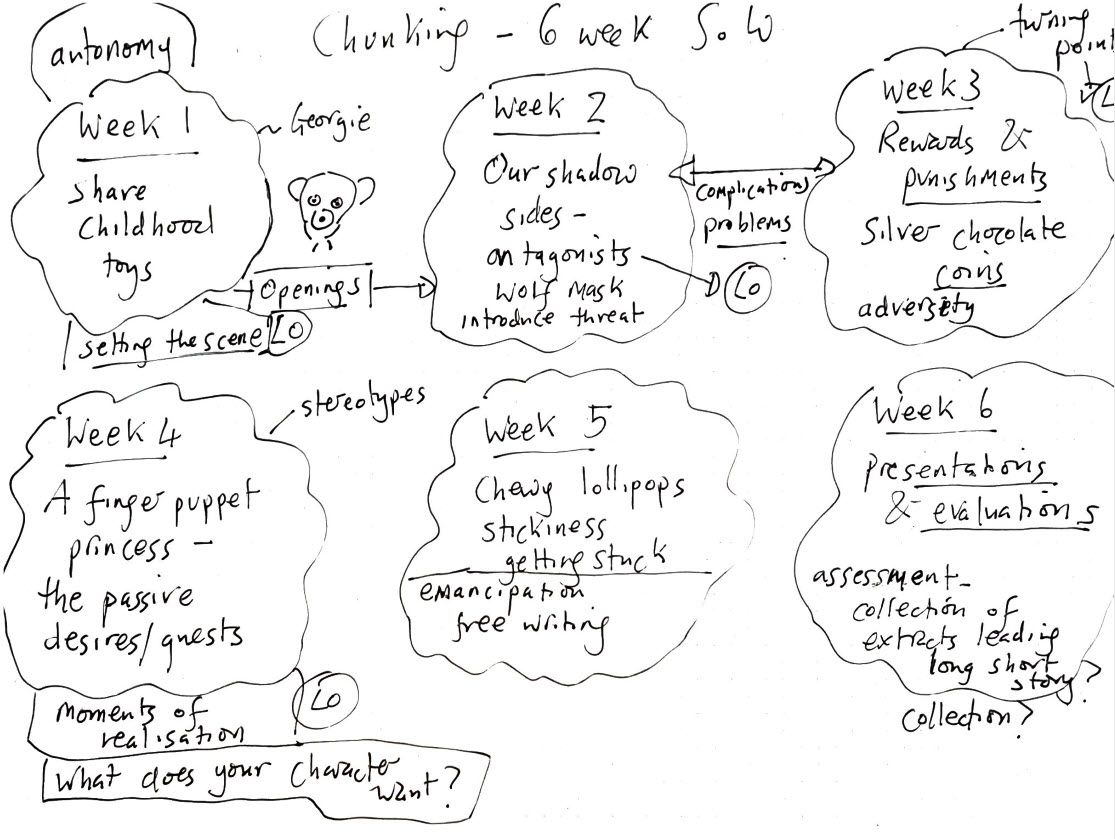 Tip 6: Make lesson planning creative! Use tips 1-4 to help!
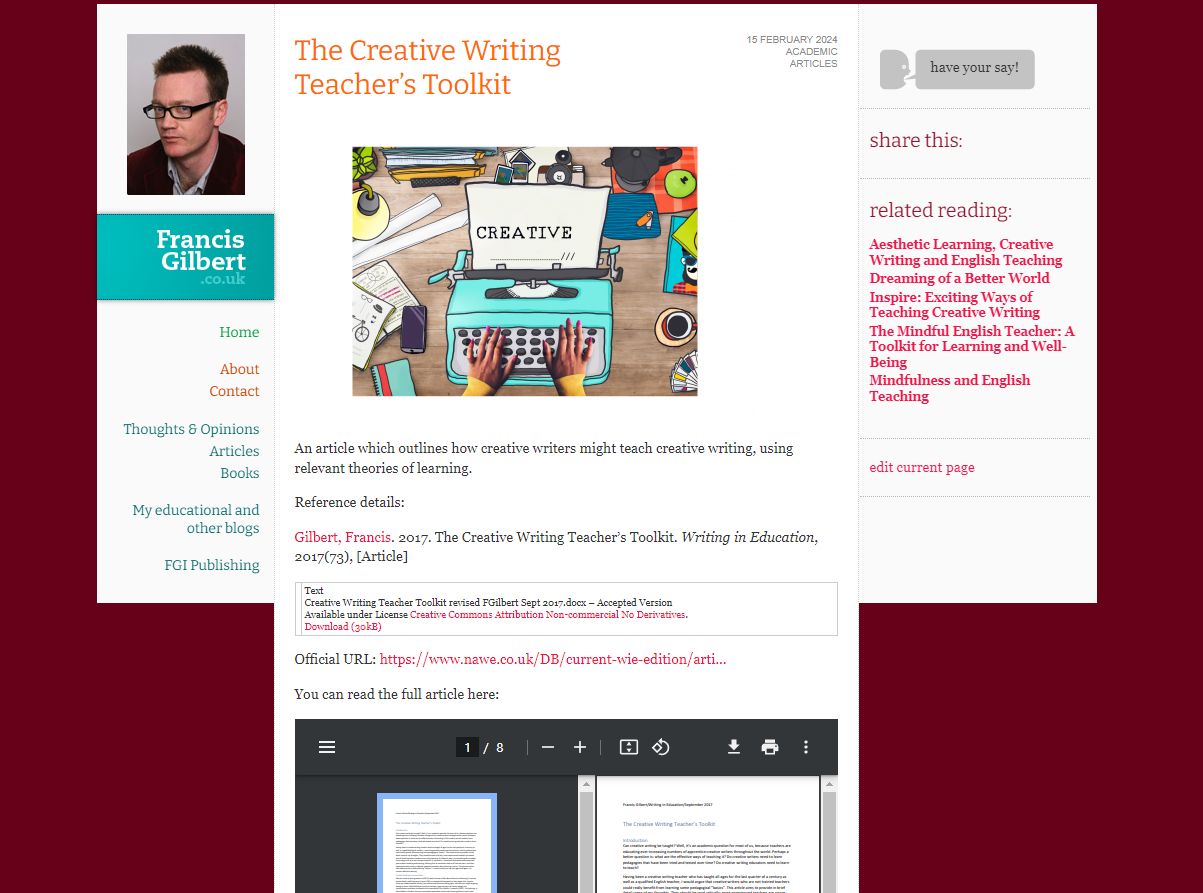 The Creative Writing Teacher’s Toolkit
http://www.francisgilbert.co.uk/2024/02/the-creative-writing-teachers-toolkit/
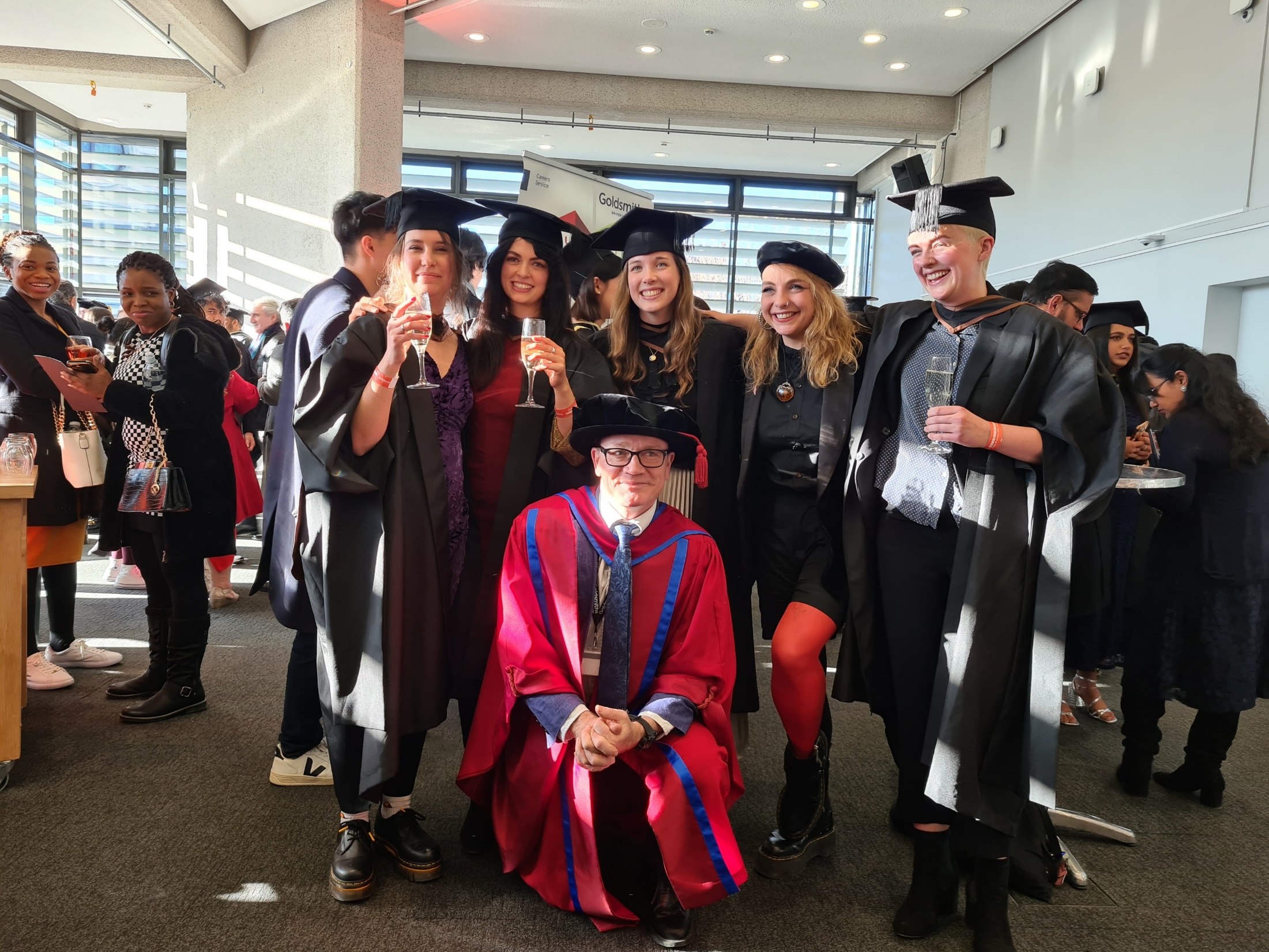 What is the MA Creative Writing and Education?
The most unique, innovative creative writing MA there is!
It combines a creative writing masters’ degree with an amazing teacher-education experience
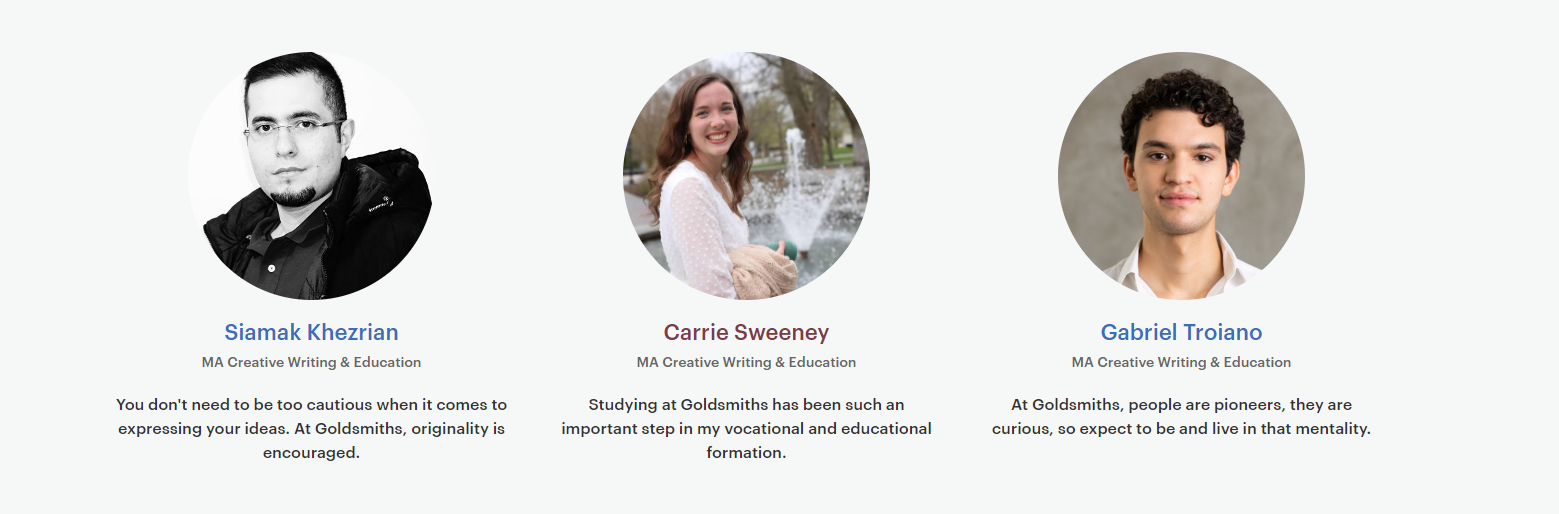 Why do it?
You’ll learn to improve your writing and teaching very significantly; it’ll help you be more creative in both, and much more employable in a range of different careers
Past graduates have gone on to work in: publishing, arts organisations, universities, get promoted in their teaching careers and set up successful freelance businesses based upon what they want to do…
Amazing extra curricular opportunities, work with charities, arts organisations, prisons, famous alumni of the course (Raymond Antrobus, Dean Atta, Christian Foley)
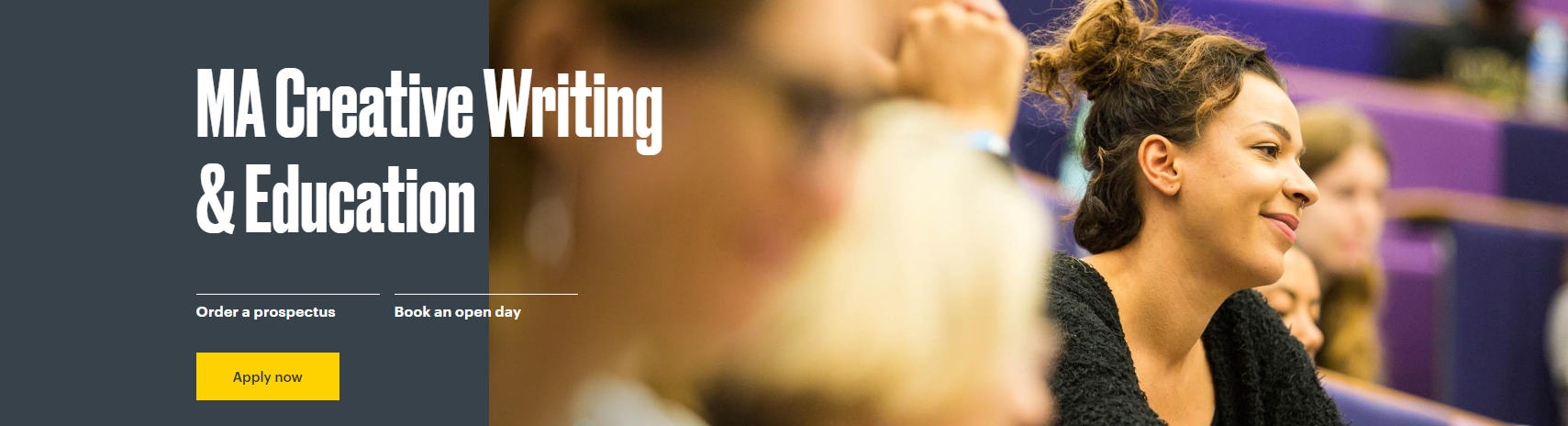 Want to learn more?
https://www.gold.ac.uk/pg/ma-creative-writing-education/
Everything is on this page, including the full programme specification
Or email me, Francis, f.gilbert@gold.ac.uk and we can have a chat
'It has been wonderful to witness even the most reluctant and hesitant students, emerge as engaged and enthusiastic writers.' 
Nazim Rahman, Saint Gabriel's College
Develop your students’ writing
YOUNG WRITERS
PROGRAMME
First Story is England’s leading creative writing charity. We deliver our flagship Young Writers Programme to schools in London, East Midlands, Greater Manchester and Yorkshire.
What we do
Weekly workshops with a professional Writer-in-Residence
Professionally published anthology for each young writer, your school and the British Library
Young Writers Festival at the University of Cambridge
National competitions
Regional events with other schools
CPD workshops for teachers
For more info:
firststory.org.uk
info@firststory.org.uk
Registered charity no. 1122939